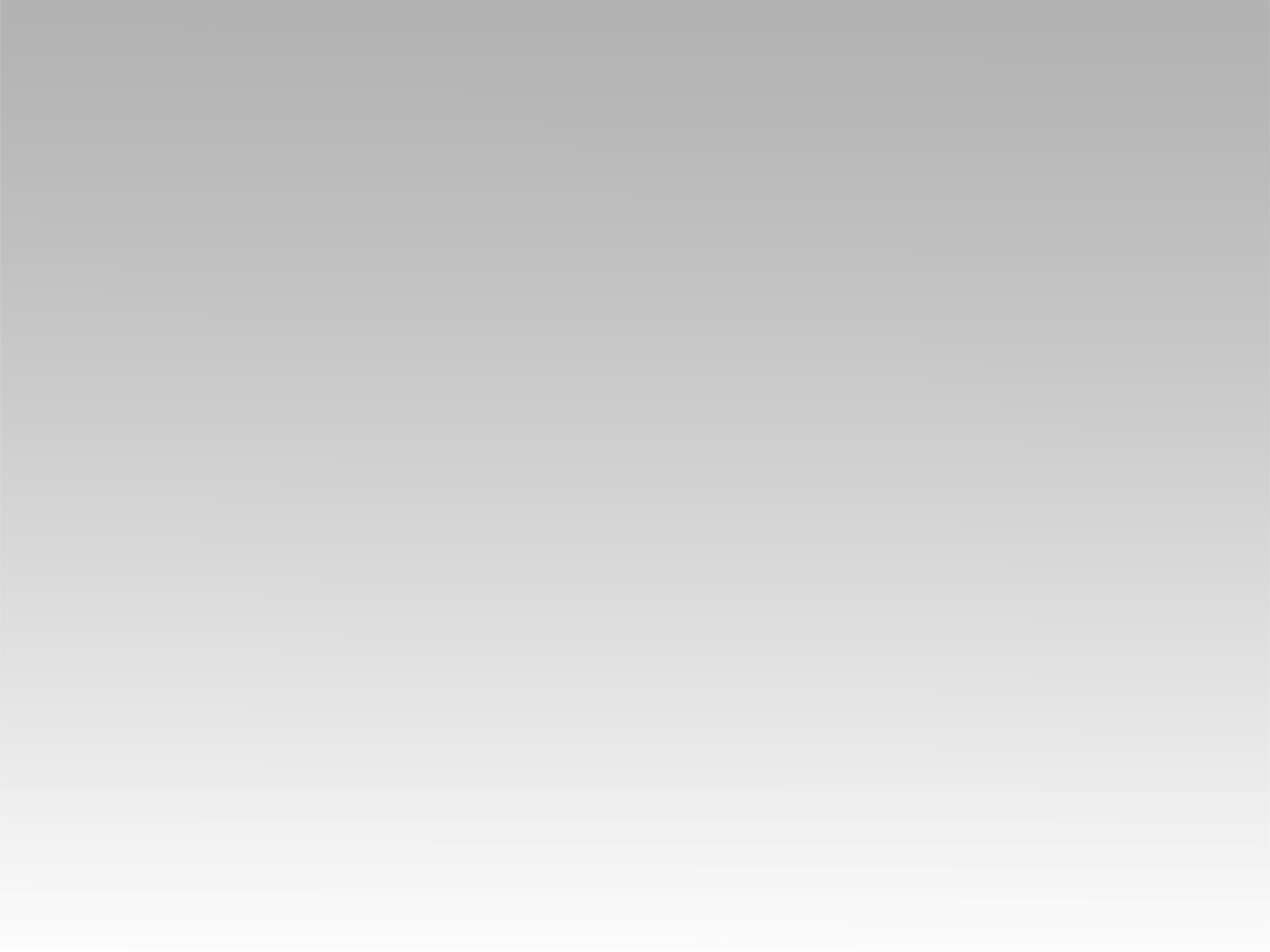 ترنيمة 
أنا عايز أوفي بوعدي
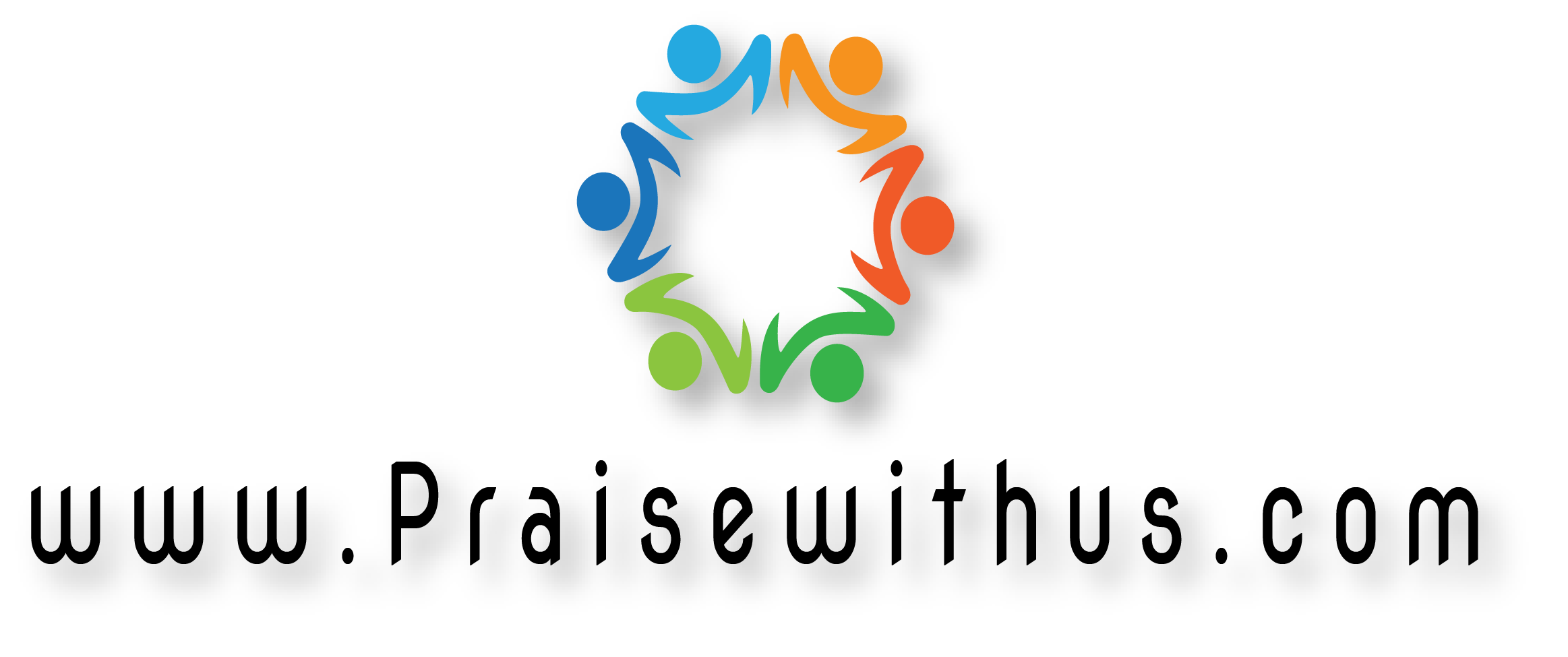 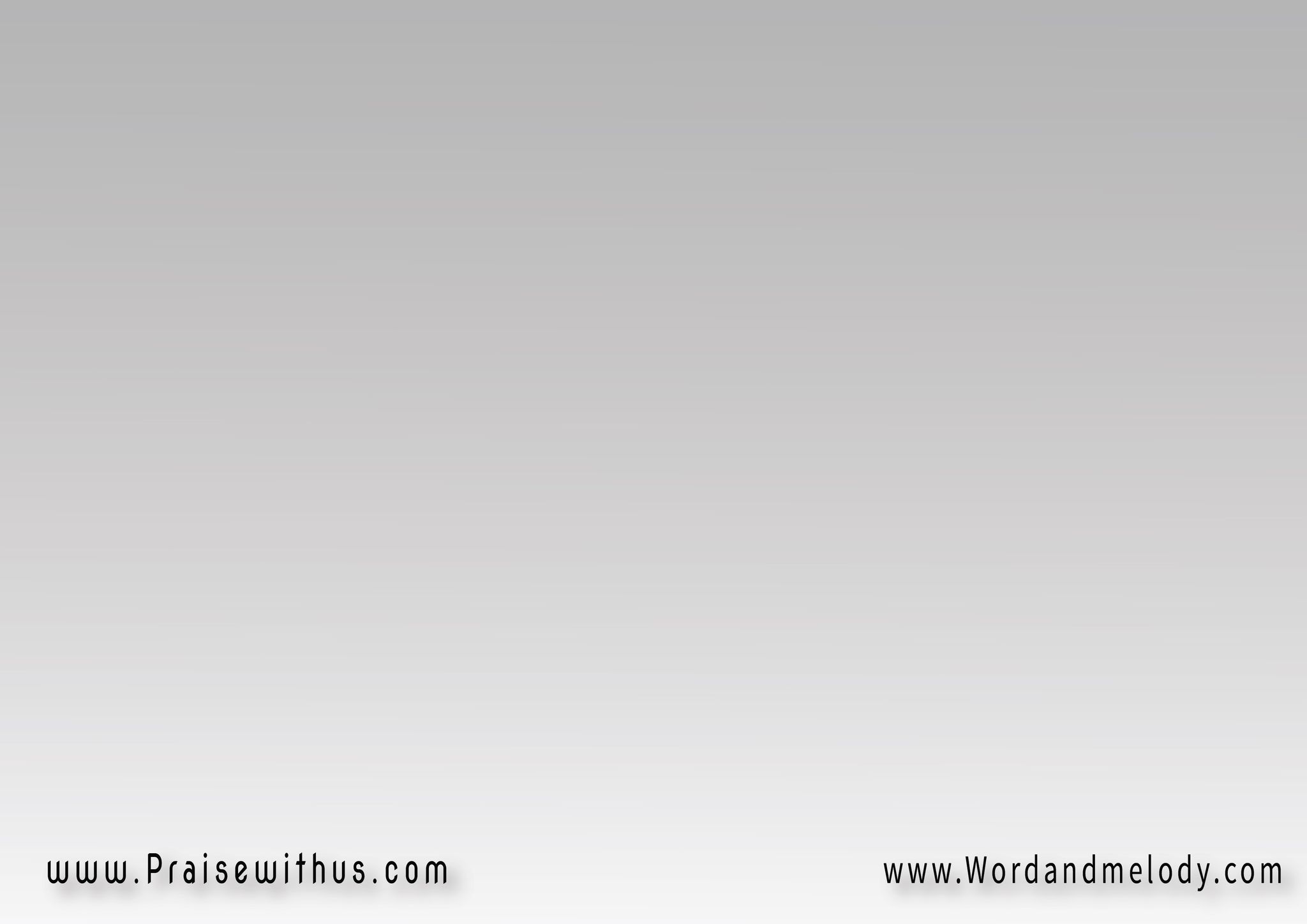 1- 
أنا عايز أوفي بوعدي
 أحيا لشخصك نذير
وأعيش صادق في حبي 
مش بس كلام كتير
ضيعت سنين في عمري 
عشت لنفسي وقاسيت
جاي لك باصرخ ساعدني 
من قلبي باقول نويت
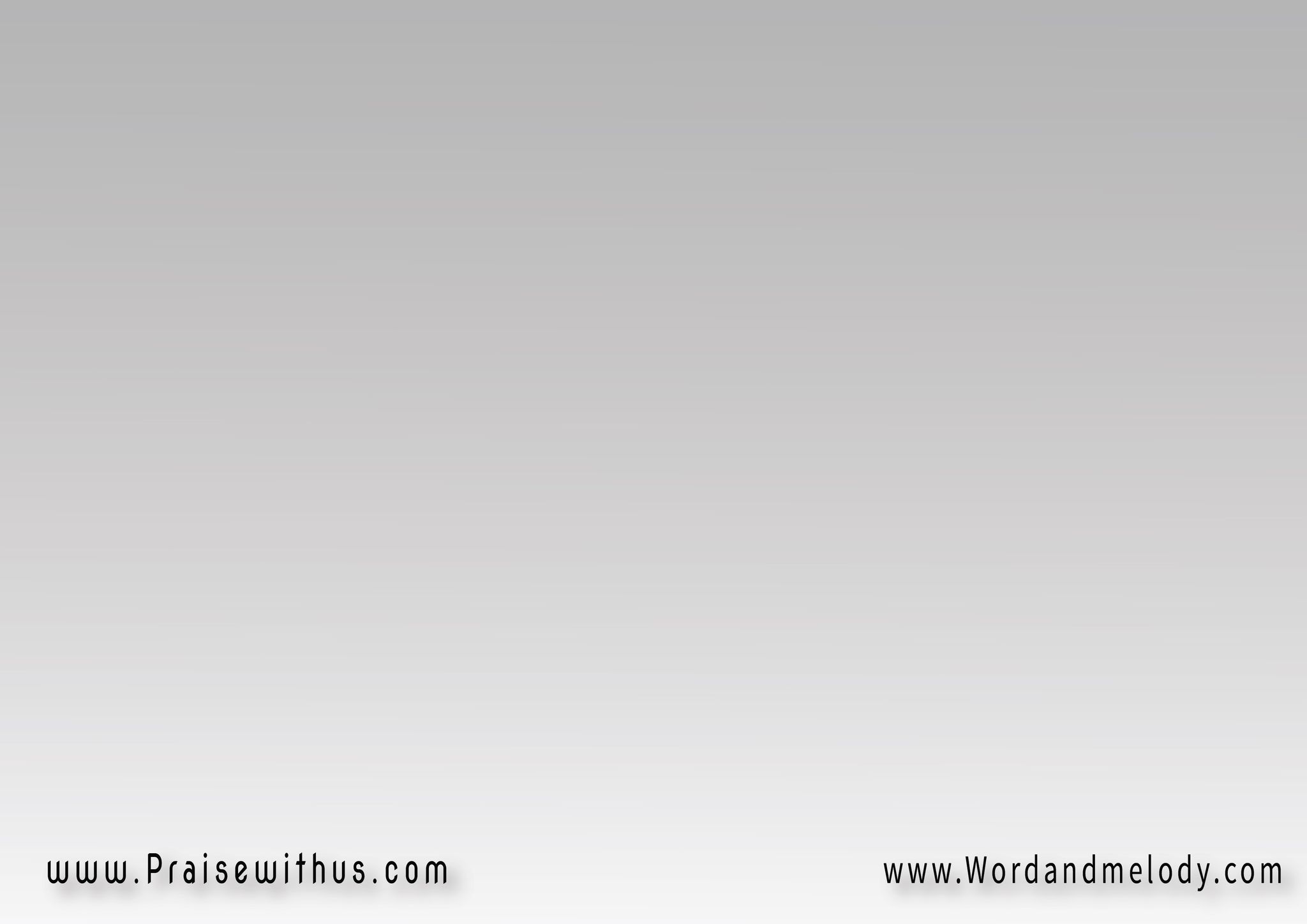 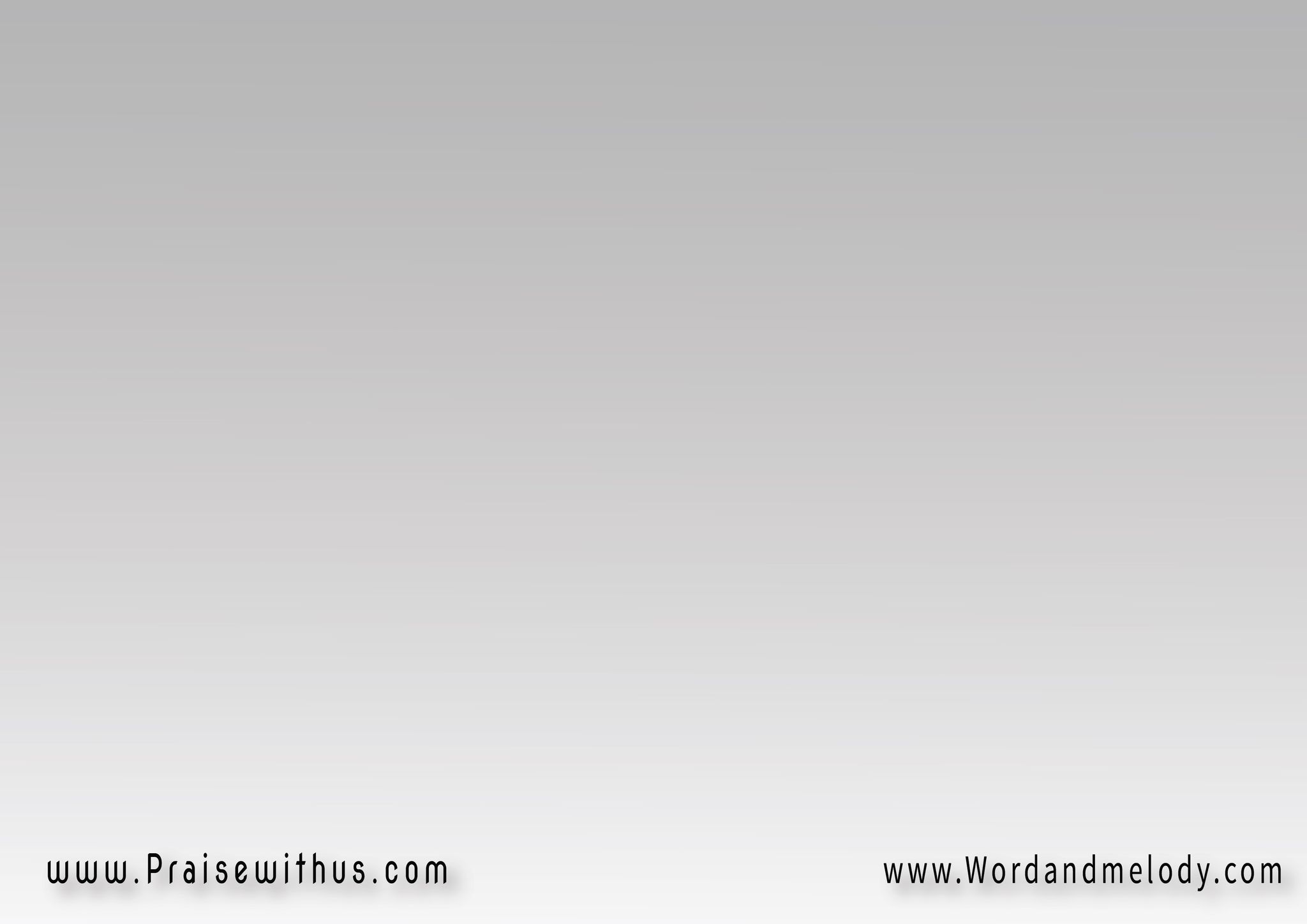 القرار:
 دي حياة واحدة بتجري والعمر ظل وبخار
لو عشت لنفسي هاخسر
 جاي لك واخد قرار
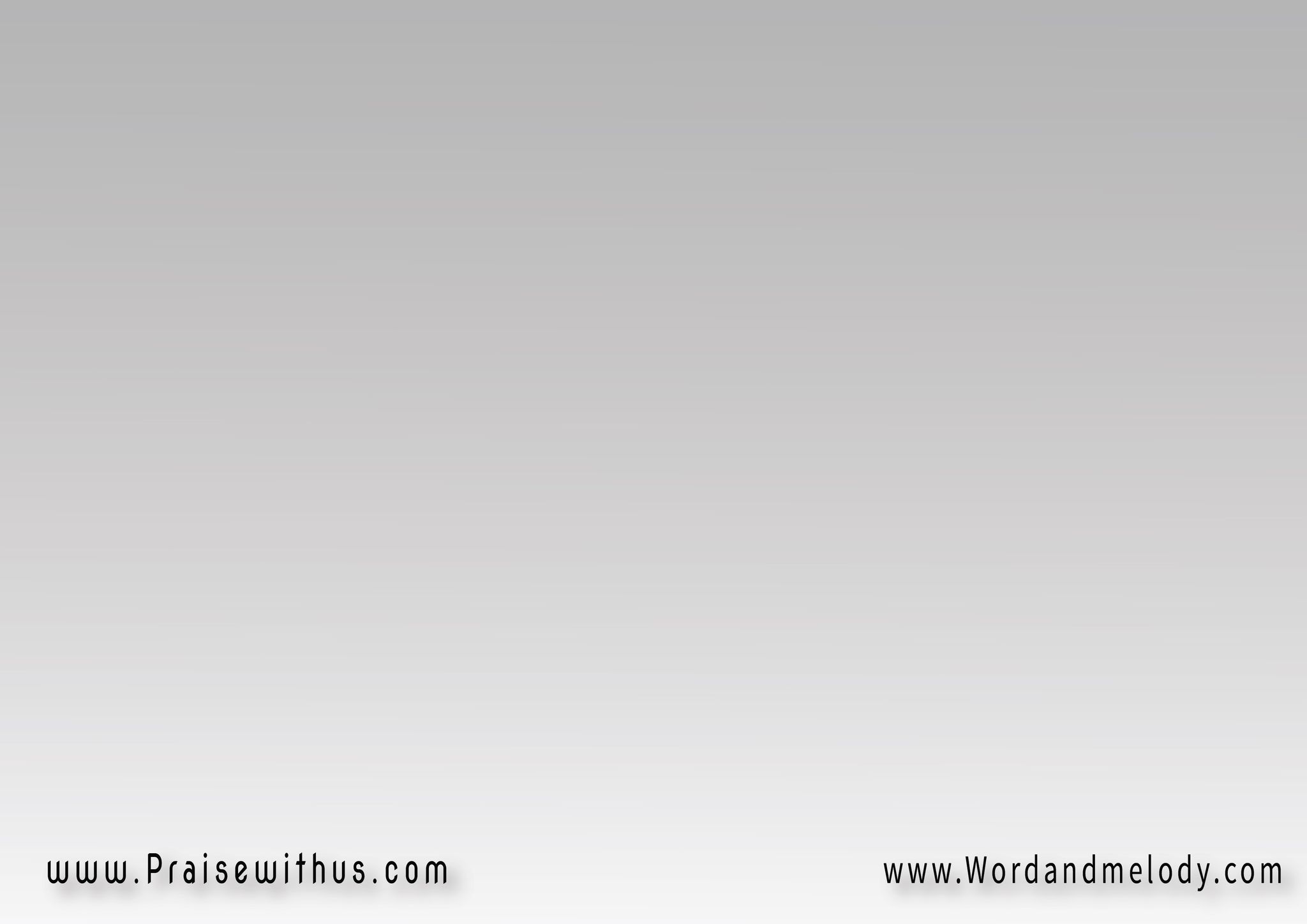 قدسني عشان أعيش لك 
أبقى لحبك أسير
والباقي أعيشه ملكك 
ما كفاية دا راح كتير
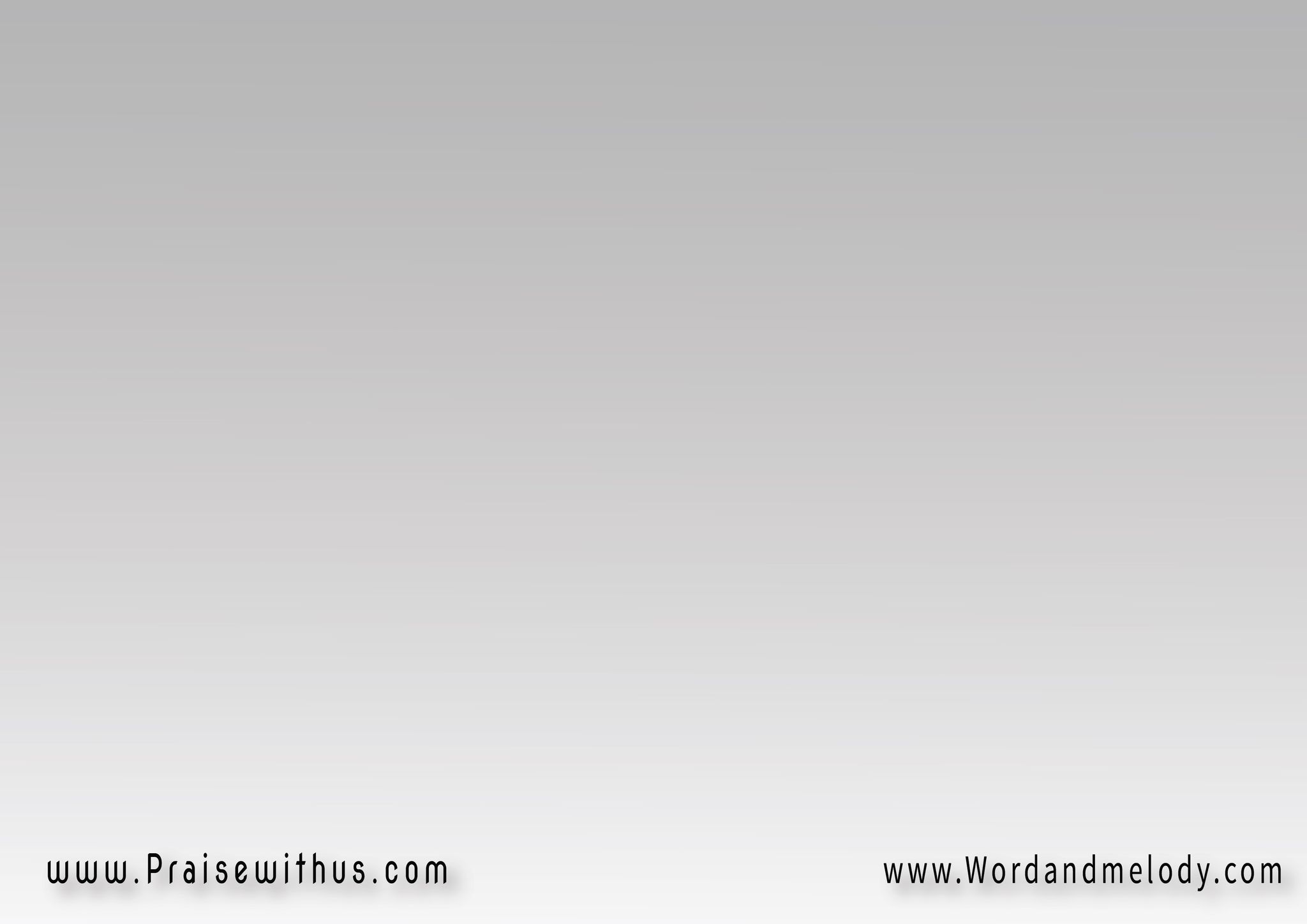 2- 
شعارات زايفة باقولها 
وكلام مافيهوش حياة
وإرادة ضعيفة عاصية 
وحدك فيك النجاة
امسك إيدي وساعدني 
طهرني من الذنوب
المسني واشفي ضعفي 
توبني عشان أتوب
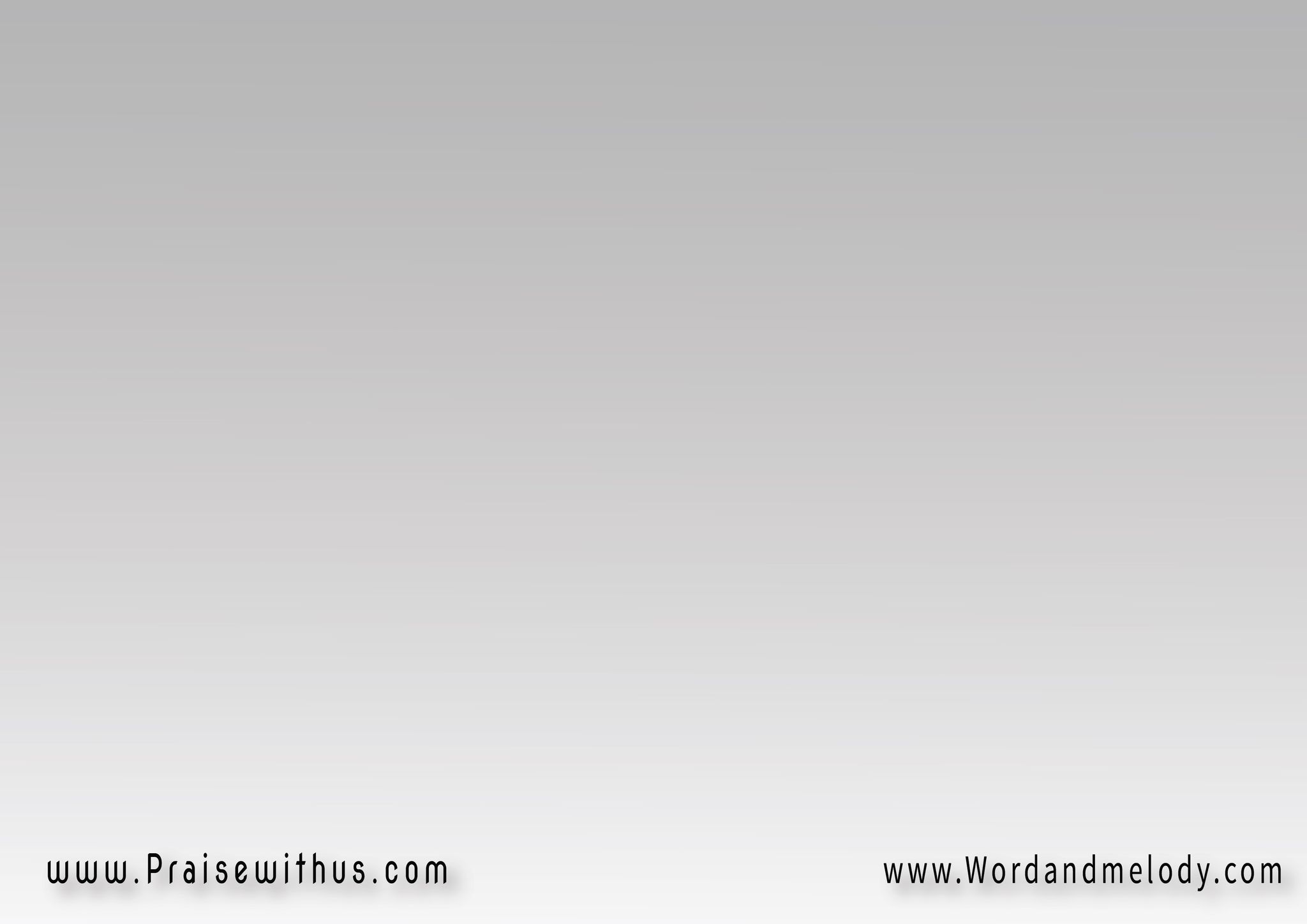 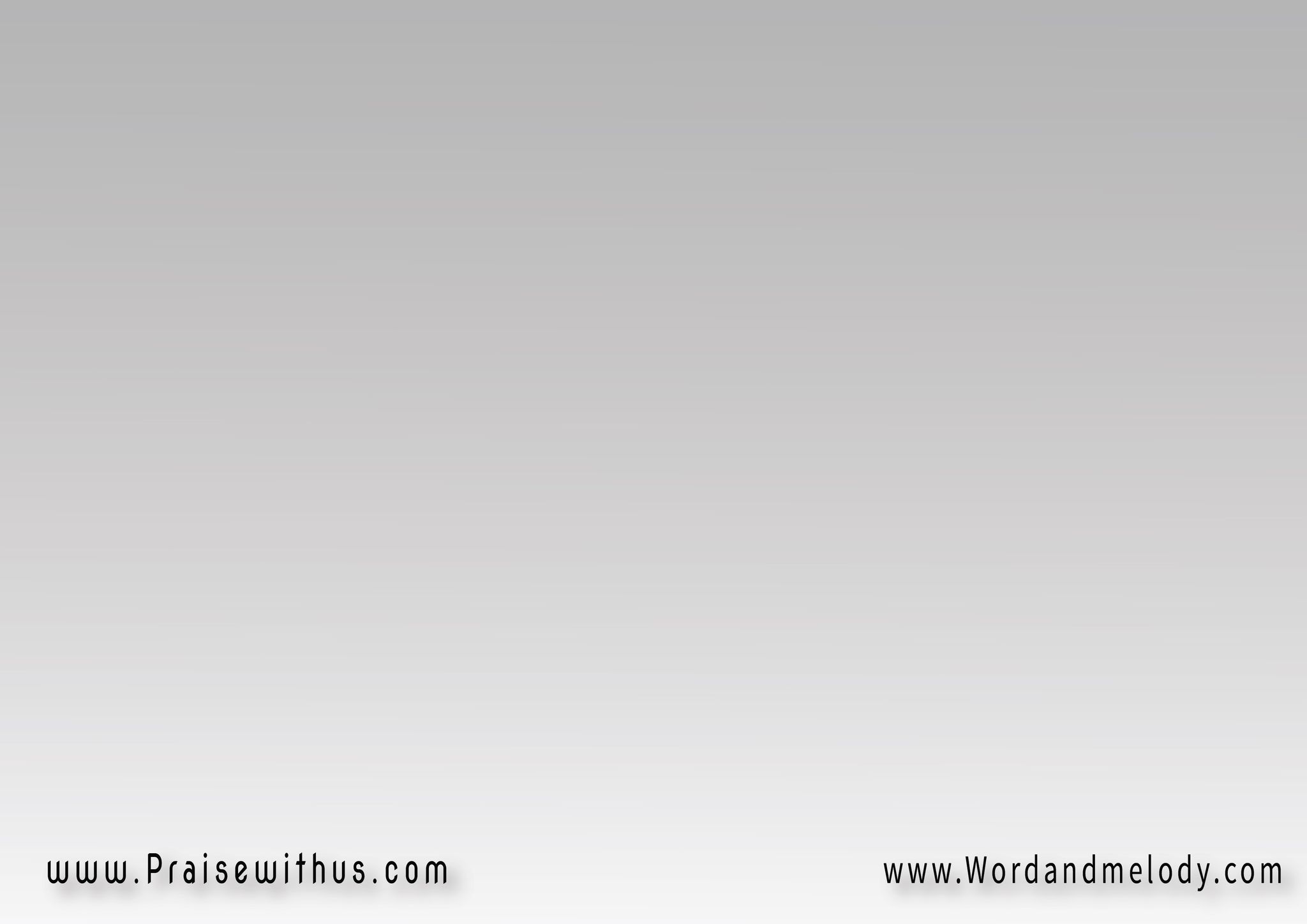 القرار:
 دي حياة واحدة بتجري والعمر ظل وبخار
لو عشت لنفسي هاخسر
 جاي لك واخد قرار
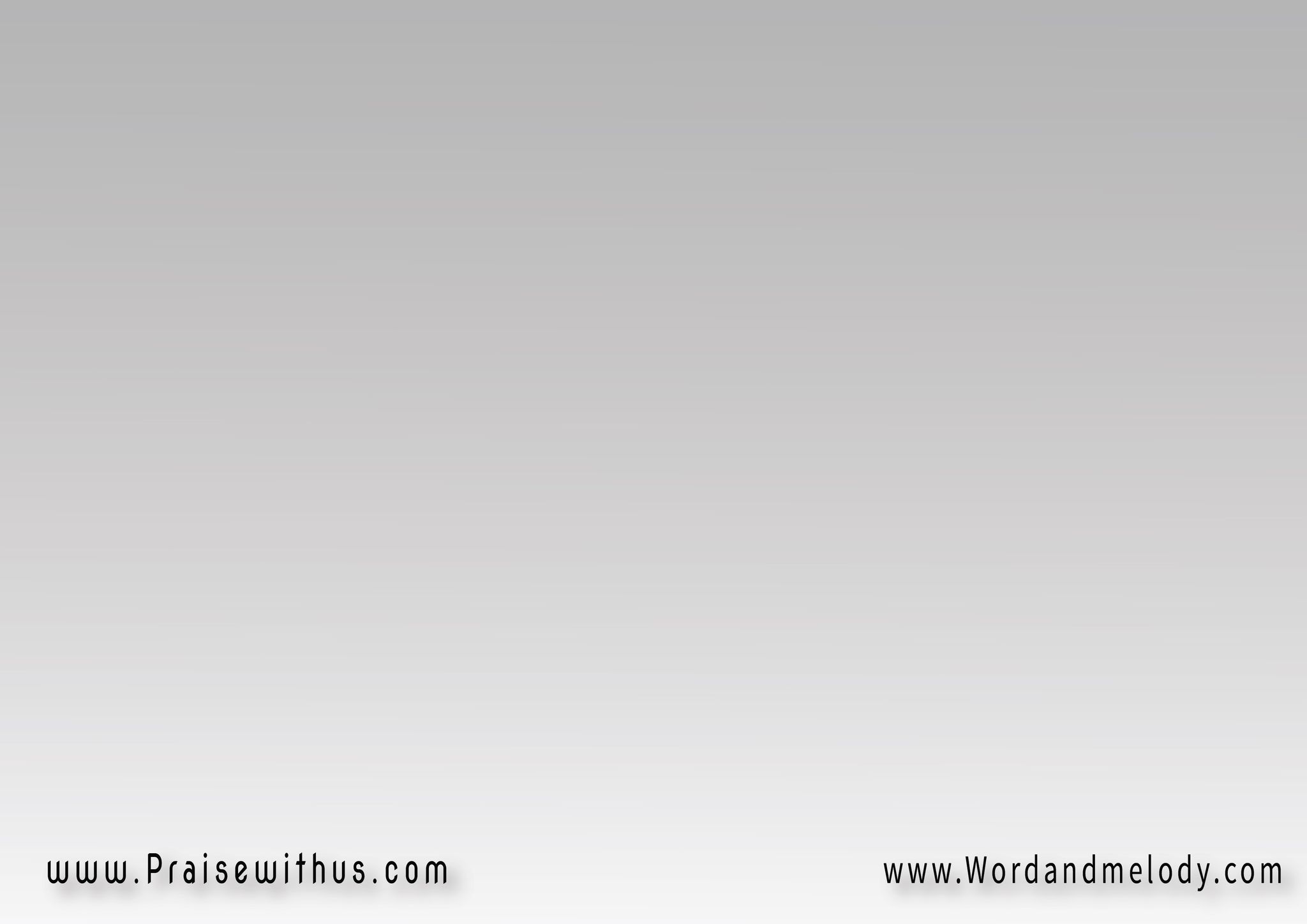 قدسني عشان أعيش لك 
أبقى لحبك أسير
والباقي أعيشه ملكك 
ما كفاية دا راح كتير
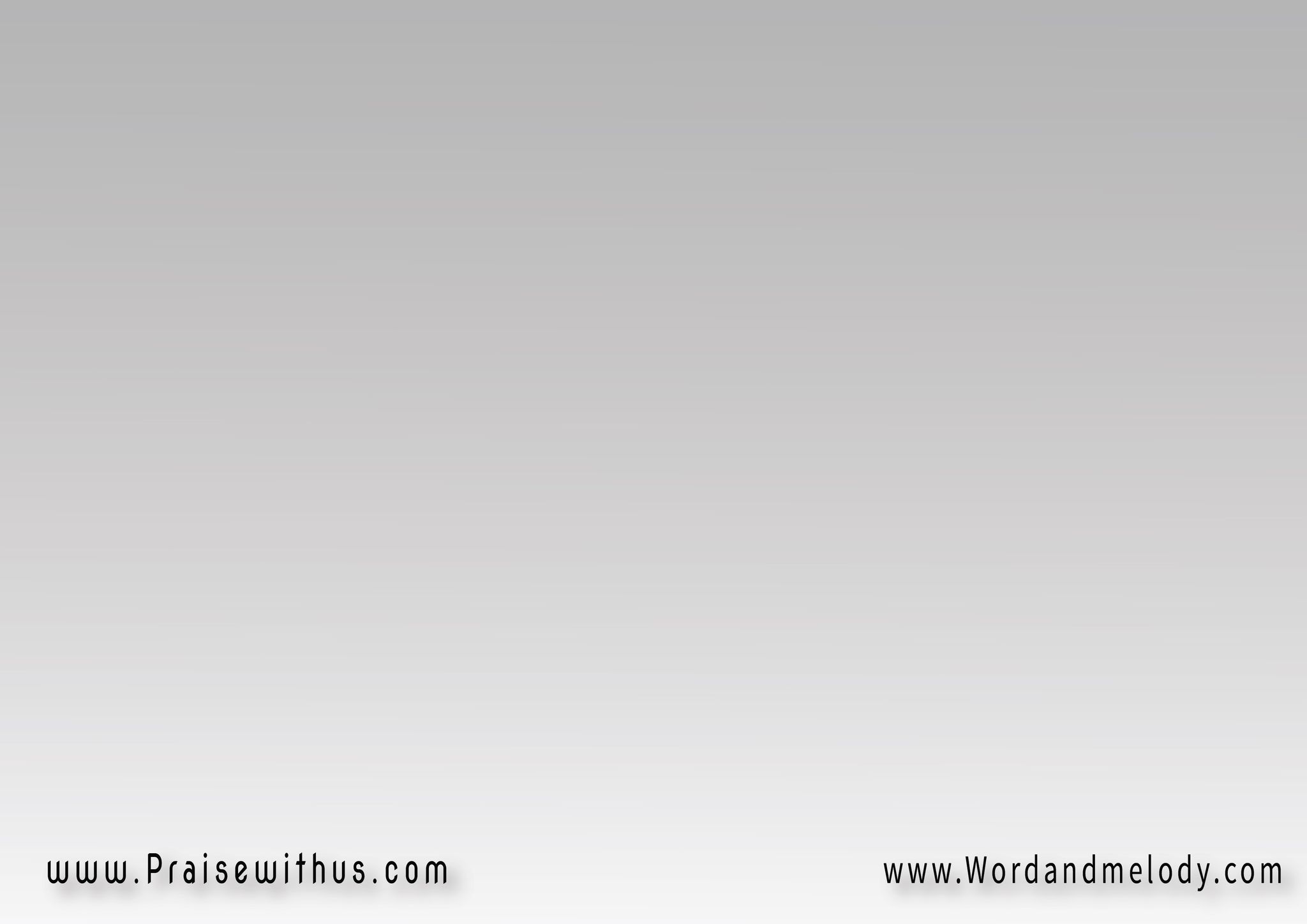 3- 
القدرة الإلهية 
تحميني من الفساد
فأعيش في طريق 
مخافتك وابذل كل اجتهاد
أنكر ذاتي وأمشي 
من فوق كتفي الصليب
أخدم والحب يشعل 
جوايا نار لهيب
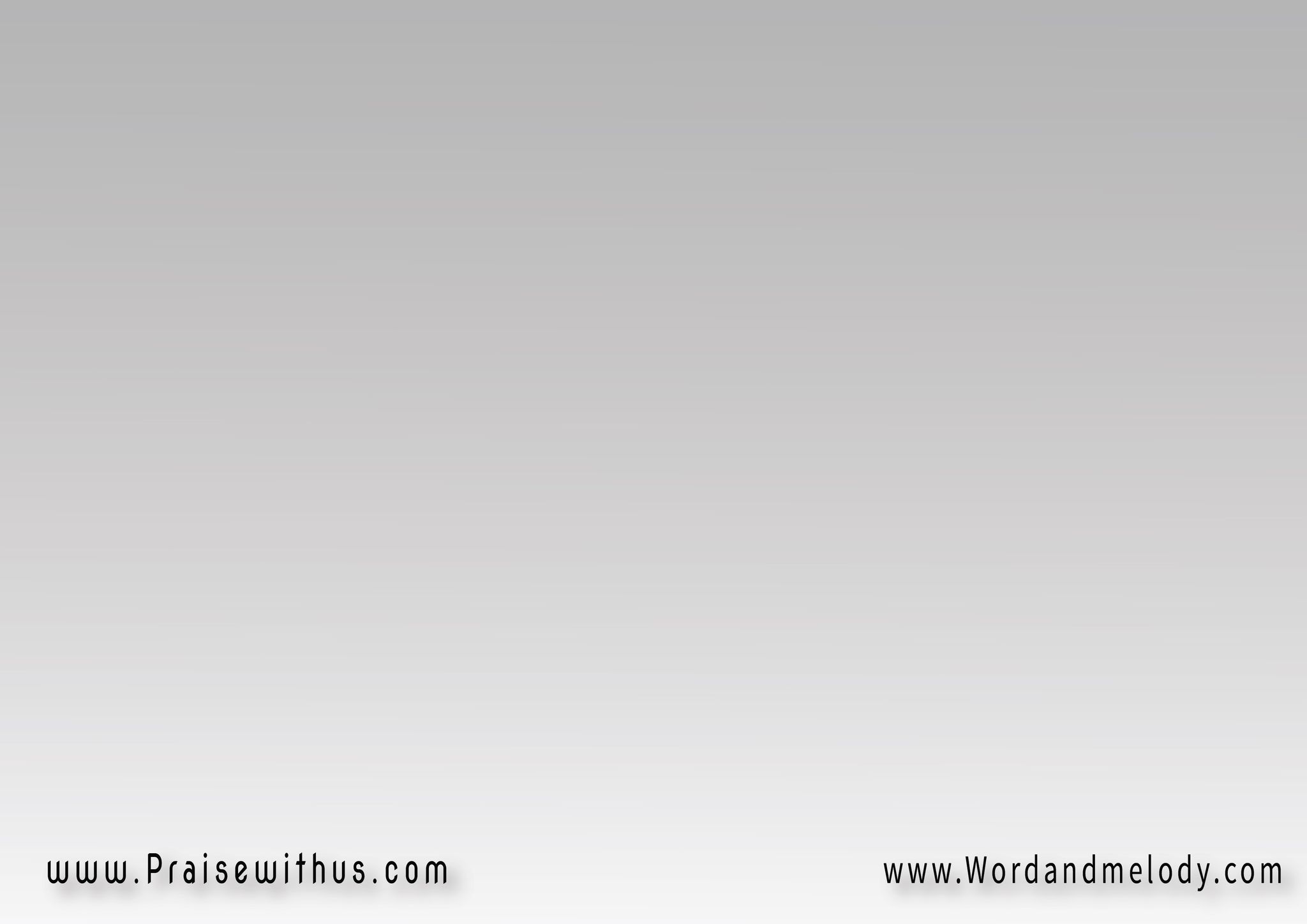 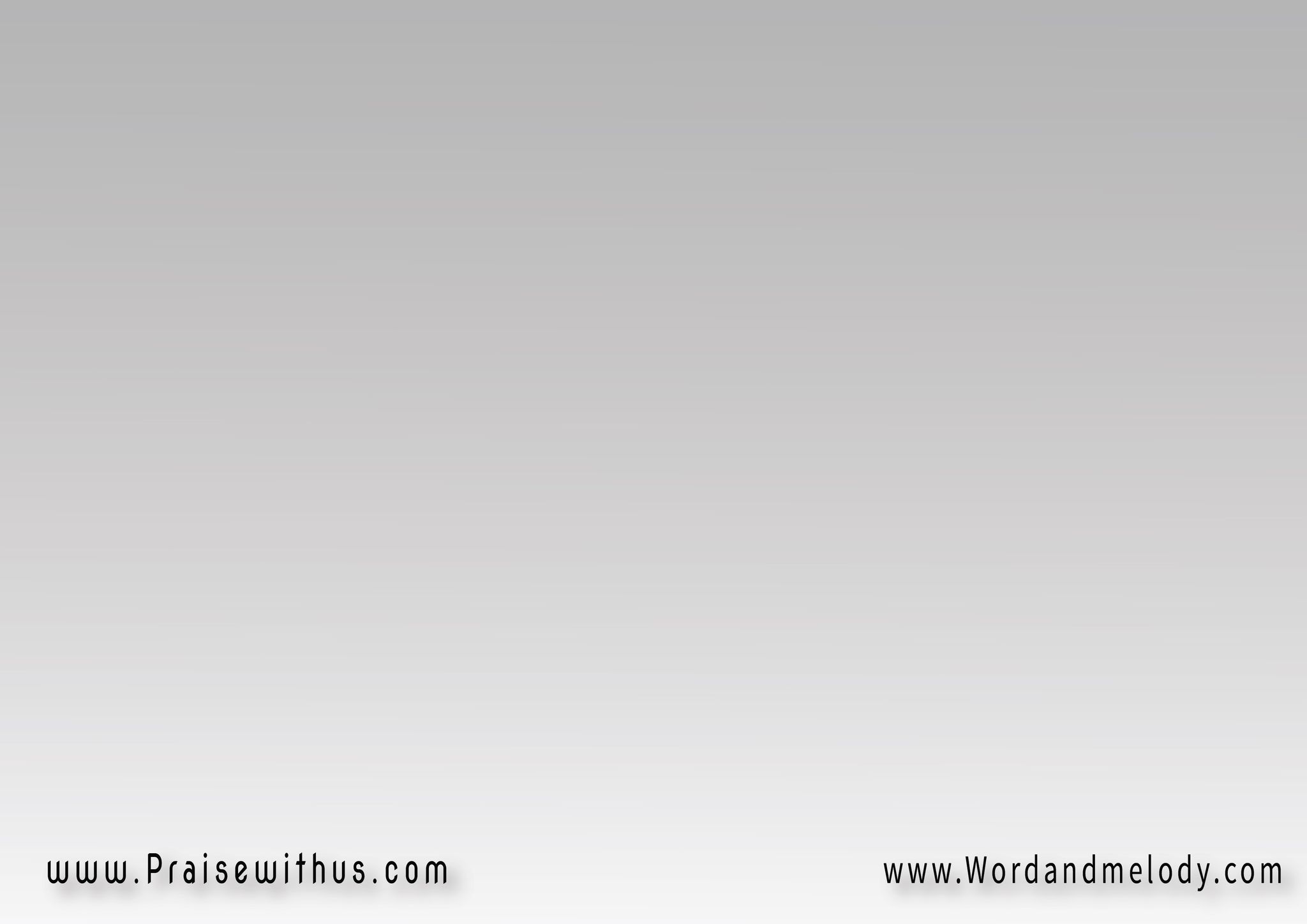 القرار:
 دي حياة واحدة بتجري والعمر ظل وبخار
لو عشت لنفسي هاخسر
 جاي لك واخد قرار
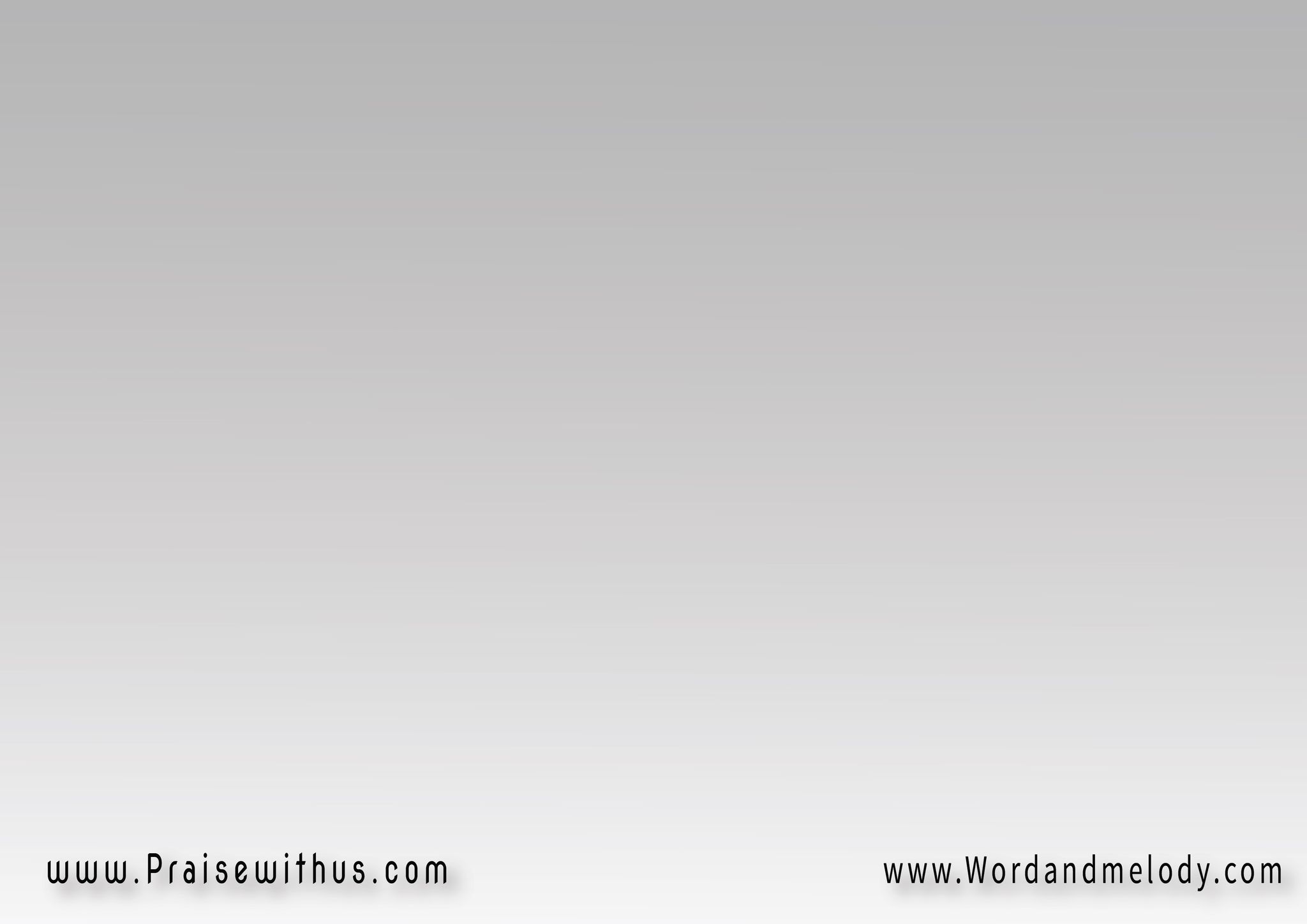 قدسني عشان أعيش لك 
أبقى لحبك أسير
والباقي أعيشه ملكك 
ما كفاية دا راح كتير
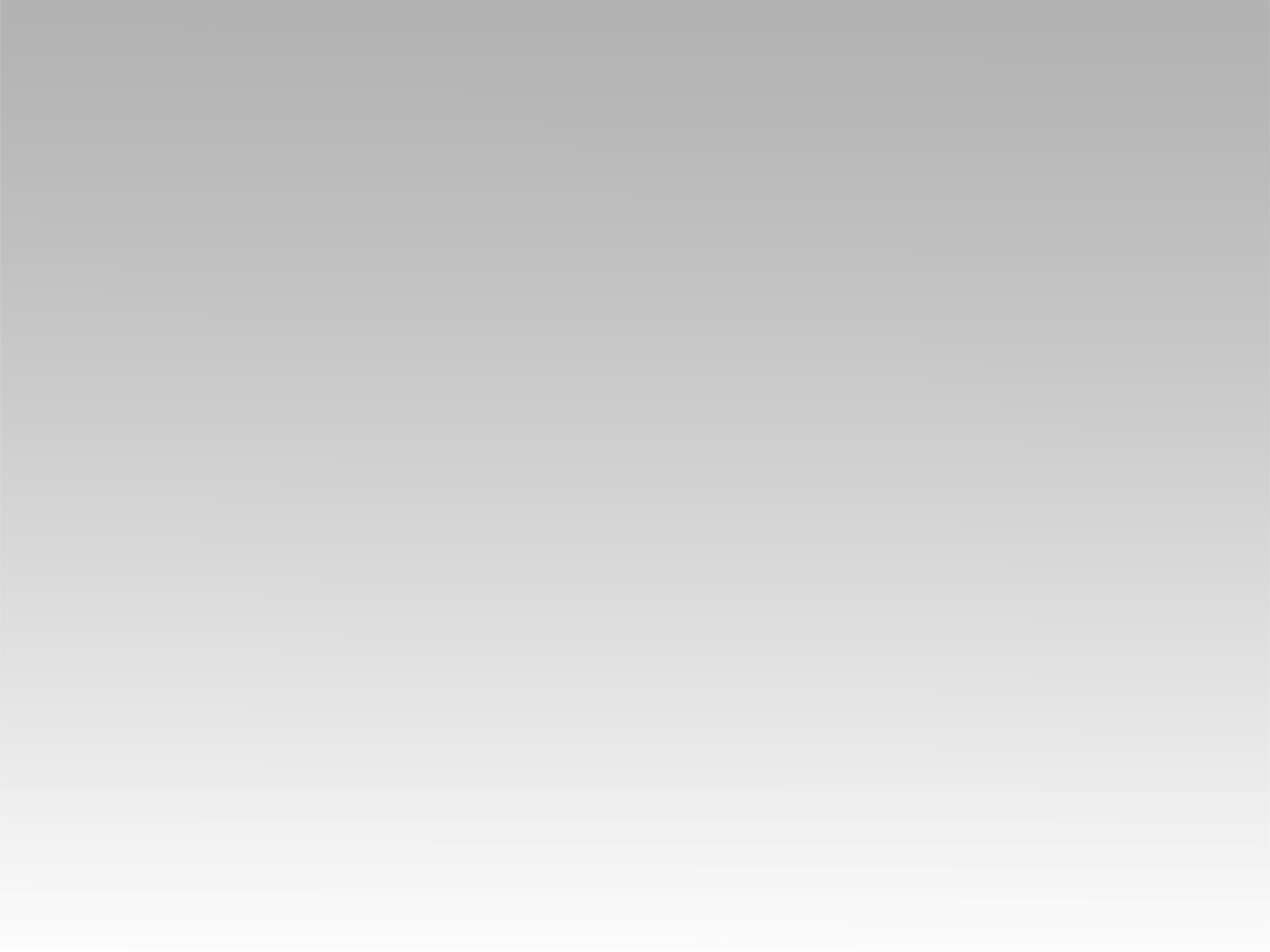 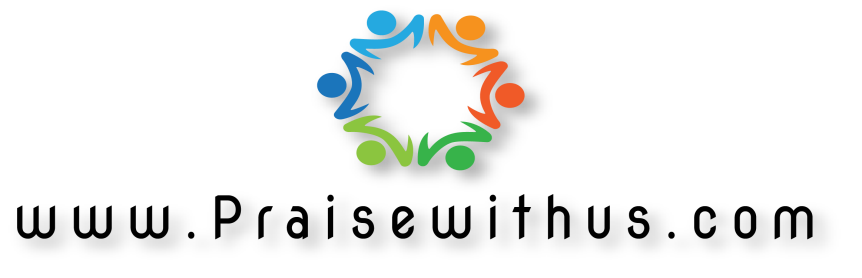